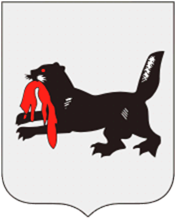 Профилактика производственного травматизма при выполнении работ в водопроводных, канализационных, газовых колодцах и иных помещениях систем водоснабжения 
и водоотведения, в том числе в замкнутых пространствах, 
в 2022 году и 1 квартале 2023 года, мероприятиях 
по профилактике производственного травматизма 
на территории Иркутской области в Иркутской области
город Иркутск,  26 июня 2023 года
Групповые несчастные случаи 
в 2021 - 2023 годах 
в субъектах Российской Федерации
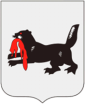 МИНИСТЕРСТВО ТРУДА 
И ЗАНЯТОСТИ 
ИРКУТСКОЙ ОБЛАСТИ
2021 год
2022 год
2023 год
9 групповых 
несчастных случая 
 
13 человек пострадало
 
29 человек погибло
15 групповых 
несчастных случая 
 
15 человек пострадало
 
 38 человек погибло
4 групповых 
несчастных случая
  
10 человек погибло
Республика Коми
области: Нижегородская, 
Иркутская, Московская.
Краснодарский край
город  Москва
Республики: Бурятия, Татарстан
области: Челябинская, 
Мурманская,  Белгородская, 
Свердловская, Иркутская, 
Ханты-Мансийский автономный округ - Югра.
Красноярский край
Республика Саха (Якутия)
области: Ростовская, 
Ивановская, Тамбовская, 
Самарская, Астраханская, 
Нижегородская.
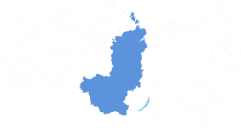 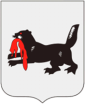 МИНИСТЕРСТВО ТРУДА 
И ЗАНЯТОСТИ 
ИРКУТСКОЙ ОБЛАСТИ
Групповые несчастные случаи, произошедшие 
в Иркутской области в 2022-2023 годах
Причины несчастных случаев
отсутствие средств индивидуальной защиты (СИЗ);
 отсутствие страховочного оборудования;
 отсутствие оборудования по замеру предельно-допустимой концентрации вредных веществ;
 отсутствие знаний / своевременного обучения по выполнению  работ в ограниченных и замкнутых пространствах.
отсутствие наряда на работу;
 отсутствие средств индивидуальной защиты (СИЗ) при выполнении работ;
отсутствие во время работы оборудования по замеру предельно-допустимой концентрации вредных веществ;
 не соответствие количества часов в обучении по охране труда;
 отсутствие ознакомления с реестром опасностей и рисков в области производственной безопасности на объекте.
2 групповых несчастных случая
4 человека погибло
Количество несчастных случаев
1 групповой несчастный случай
2 человека погибло
28 июня
2022 год
1 групповой несчастный случай
2 человека погибло
8 февраля
2023 год
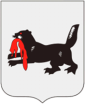 МИНИСТЕРСТВО ТРУДА 
И ЗАНЯТОСТИ 
ИРКУТСКОЙ ОБЛАСТИ
Основные причины несчастных случаев:
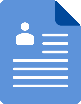 Неудовлетворительная организация производства работ 
(работы с повышенной опасностью проводятся без оформления наряда-допуска, без выполнения необходимых мероприятий, обеспечивающих безопасные условия труда и без подготовки рабочих мест).
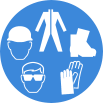 Неприменение работником средств индивидуальной защиты, в том числе вследствие необеспеченности ими работодателем.
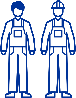 Необеспечение контроля со стороны руководителей и иных должностных лиц работодателя за ходом выполнения работ.
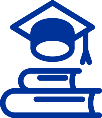 Недостатки в организации и проведении подготовки работников по охране труда 
(допуск работников, не прошедших в установленном порядке инструктажи, стажировки, обучение и проверку знаний по охране труда).
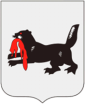 МИНИСТЕРСТВО ТРУДА 
И ЗАНЯТОСТИ 
ИРКУТСКОЙ ОБЛАСТИ
Нормативная база
Необходимо обеспечить соответствие следующим требованиям:
Правил по охране труда в жилищно-коммунальном хозяйстве, утвержденных приказом Министерства труда и социальной защиты Российской Федерации от 29 октября 2020 года № 758н.
Правил по охране труда в ограниченных и замкнутых пространствах, утвержденных приказом Министерства труда и социальной защиты Российской Федерации от 15 декабря 2020 года № 902н.
Правил по охране труда при эксплуатации объектов теплоснабжения и теплопотребляющих установок, утвержденных приказом Министерства труда и социальной защиты Российской Федерации от 17 декабря 2020 года № 924н.
Правил по охране труда при работе на высоте, утвержденных приказом Министерства труда и социальной защиты Российской Федерации  от 16 ноября 2020 года № 782н.
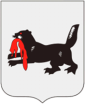 ВАЖНО
МИНИСТЕРСТВО ТРУДА 
И ЗАНЯТОСТИ 
ИРКУТСКОЙ ОБЛАСТИ
При выполнении работ в водопроводных, канализационных, газовых колодцах  
и иных помещениях систем водоснабжения и водоотведения, в том числе 
в замкнутых пространствах
Необходимо выполнять работу
1.
Работу выполняет бригада 
Не менее, чем 3 человека
2.
по наряду-допуску
с использованием СИЗ
-1,6 п.п.
1 человек, 
работает в колодце/ замкнутом пространстве
К СИЗ относятся:
предохранительные пояса;
 шланговые противогазы;
кислородные-изолирующие противогазы;
устройства определяющие наличие газа;
защитные каски;
аккумуляторные фонари;
другое.
2 человек, 
работает на поверхности
3 человек, 
наблюдает за работой для оказания помощи
после прохождения инструктажа
Безопасная работа
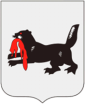 МИНИСТЕРСТВО ТРУДА 
И ЗАНЯТОСТИ 
ИРКУТСКОЙ ОБЛАСТИ
Спасибо за внимание!